Resultados
Materiais e métodos
Introdução
Discussão
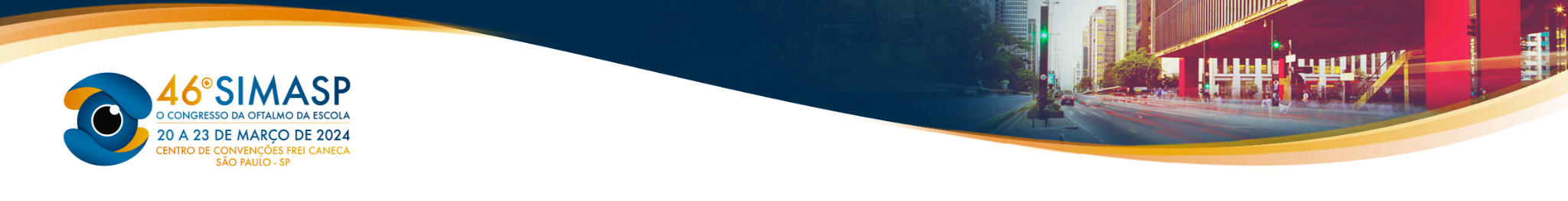 Atendimento oftalmológico durante a 20ª edição do Projeto Expedições Científicas e Assistenciais da Faculdade de Ciências Médicas da Santa Casa de São Paulo, características dos pacientes, suas queixas e diagnósticos.
Alec Yuji Fudihara¹, Daniel Haruo Ishigai², Fernanda de Almeida Carvalho³, Juliana Porto Tagawa³, John Chii Tyng Chao⁴, Pedro A de A Poletto⁵
1 Residente do Depto de Oftalmologia da Santa Casa/SP, 2 Assistente do Depto de Oftalmologia da Santa Casa/SP, 3 Acadêmica de Medicina da FCMSCSP,  4 Retina Clinic / Santa Casa SP/ UNIFESP ,5 Assistente do Depto de Oftalmologia da EPM,
Com relação ao profissional responsável pelo atendimento oftalmológico, 97 pacientes (78,9%) referiram terem sido atendidos por médicos, 14 (11,4%) por profissionais não médicos, e 12 (9,8%) não se lembravam ou não sabiam. 
Com relação ao tipo de consulta, 16 (13,1%) referiram serem submetidos a apenas exame de refração, 73 (59,8%) a consulta oftalmológica com biomicroscopia e/ou fundoscopia e 33 (27%) não se lembravam ou não sabiam.
Com relação às queixas principais: 33 (23,6%) queixaram-se de sintomas relacionados a blefarite, olho seco e/ou alteração de superfície ocular, como prurido, hiperemia, ardor, lacrimejamento crônicos, sensação de corpo estranho, 37  pacientes (26,4%) queixaram-se de diminuição da acuidade visual, seja para perto ou longe, 52 pacientes (37,1%) vieram encaminhados por outras equipes do Projeto para exame de fundoscopia, 22 (15%) pacientes com outras queixas como crescimento de ‘carne’ ou mancha no olho, cefaleia, desvio ocular, moscas volantes, nódulo palpebral. Alguns pacientes apresentavam mais de uma queixa.
Com relação aos diagnósticos feitos exclusivamente no projeto, que excluem as afecções já previamente diagnosticadas nos pacientes pelo sistema de saúde local, encontramos 29 pacientes (20,7%) com blefarite, olho seco e/ou disfunção das glândulas de Meibomius, 16 (11,4%) com catarata, 19 (13,5%) pacientes com ametropia não previamente diagnosticada, 15 com pterígio, 6 com glaucoma ou suspeita, além de outros diagnósticos como estrabismo, descolamento de vítreo posterior, hordéolo, retinopatia diabética e hipertensiva, DMRI, OVCR, neurite óptica, LIO subluxada, cicatrizes retinianas, nevus conjuntival, ptose, ceratocone, ambliopia, phthisis bulbi. Alguns pacientes apresentavam mais de um diagnóstico.
O Projeto Expedições Científicas e Assistenciais da Faculdade de Ciências Médicas da Santa Casa de São Paulo (PECA), organizado e realizado por alunos da FCMSCSP, visa promover assistência básica a saúde de populações carentes através do atendimento integral, oferecendo aos seus participantes a oportunidade de defrontar-se com uma realidade sociocultural distinta das suas.
Em 2024, o PECA realizou sua 20ª edição, no município de Aparecida (SP), e contou com 29 especialidades da área da saúde e 615 pacientes atendidos.
Participaram do Projeto 437 pessoas(269 alunos e 168 profissionais - professores da Faculdade, médicos residentes e outros profissionais de saúde como fisioterapeutas, dentistas, nutricionistas, fonoaudiólogos). O Departamento de Oftalmologia da Santa Casa de São Paulo apoia o Projeto desde seu início.
Objetivos: Analisar o perfil de queixas e afeções oftalmológicas dos pacientes atendidos pela equipe de Oftalmologia no PECA-FCMSCSP e avaliar a cobertura de atendimento oftalmológico prévio ao projeto no município de Aparecida(SP).
Realizou-se estudo transversal retrospectivo, extraindo dados de queixas e diagnósticos oftalmológicos dos prontuários de pacientes atendidos pela equipe de Oftalmologia no PECA-FCMSCSP, além das informações contidas num questionário próprio sobre o atendimento oftalmológico previamente ao projeto.
Foram atendidos 140 pacientes pela equipe de Oftalmologia.
Observou-se dentre os atendidos predomínio do sexo feminino (60%). A faixa etária média dos atendidos foi de 58,12 anos, variando de 28 dias a 86 anos.
Com relação ao atendimento oftalmológico no município, a última consulta oftalmológica foi realizada há uma média de 3 anos antes do nosso atendimento, variando de 2 semana a 20 anos.  33% dos pacientes passaram em consulta há menos de 1 ano, 18% entre 1 a 3 anos, 23% entre 3 a 5 anos, e 12,2% há mais de 5 anos. 18 pacientes (12,5%) nunca haviam passado em consulta oftalmológica. Estes pacientes tinham idades variando de 28 dias a 71 anos.
O PECA viabilizou o diagnóstico e a solução imediata para a maioria dos pacientes e foram dadas devidas orientações e encaminhamento aos que necessitavam de acompanhamento.
Confirma-se assim a importância de práticas desta natureza a fim de promover o acesso à saúde àqueles que não o possuem, além de conhecer melhor as afecções que atingem essa população e do conhecimento sobre a abrangência do atendimento oftalmológico nessa população, somados à atividade acadêmica de ensino e extensão.